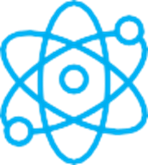 F I Z I K A
7- sinf
MAVZU: MASALALAR YECHISH
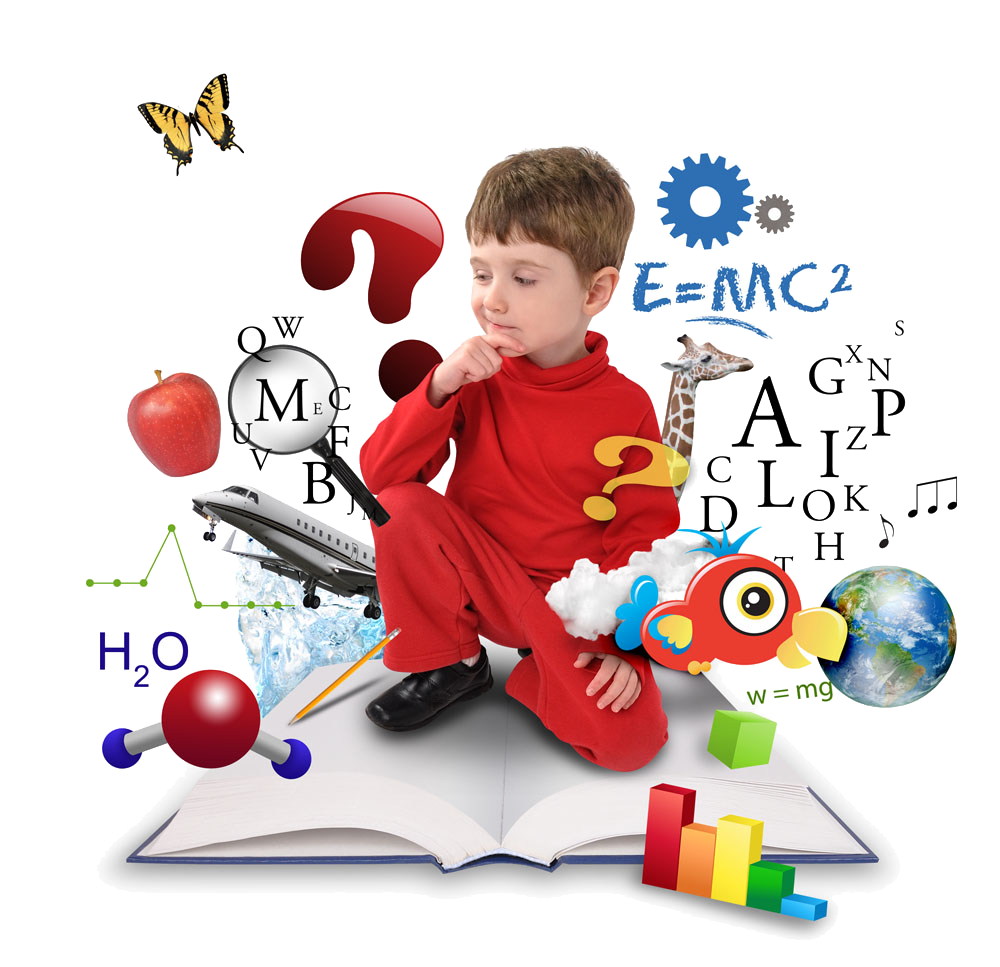 TO‘G‘RI   YOKI  NOTO‘G‘RI
To‘g‘ri
Noto‘g‘ri
Noto‘g‘ri
To‘g‘ri
Deformatsiya turlari?
Elastik deformatsiya
Plastik deformatsiya
TAKRORLASH
Elastiklik kuchi
TAKRORLASH
k- nimani bildiradi?
Javob: Prujinaning bikirligi.
TAKRORLASH
Prujinaning bikirligi qanday aniqlanadi?
MASALALAR YECHISH
1.  2 kg massali yuk osilganda, 5 cm uzunlikdagi prujina 1 cm uzaydi. Prujinaning bikirligini toping.
MASALALAR YECHISH
2.  Bikirligi 64 N/m bo‘lgan ikkita prujina ketma-ket ulansa, umumiy bikirlik qanday bo‘ladi?
MASALALAR YECHISH
3.  Har birining bikirligi k bo‘lgan ikkita bir xil prujina bir-biriga yonma-yon ulangan. Hosil bo‘lgan sistemaning bikirligi qanday bo‘ladi?
MASALALAR YECHISH
4.  Prujinani 4 mm cho‘zish uchun 0,02 J ish bajariladi. Shu prujinani 4 cm cho‘zish uchun qancha ish bajariladi?
MASALALAR YECHISH
5.  Bikirligi 100 N/m bo‘lgan prujinani 2 cm dan 3 cm gacha bajarilgan ish, uni 5 cm dan 6 cm gacha cho‘zishda bajarilgan  ishdan necha marta kichik bo‘ladi?
Mustaqil bajarish uchun topshiriqlar:
Bikirligi 10 N/m bo‘lgan prujina necha Nyuton kuch ta’sirida 0,1 m ga cho‘ziladi?
Tik turga prujina ustiga massasi 2 kg ga teng bo‘lgan yuk qo‘yilganda u 2 cm ga cho‘zildi. Prujinaning bikirligini toping.
Berilgan sim bo‘lagining bikirligi k ga teng. Shu sim bo‘lagi yarmining bikirligi nimaga teng?